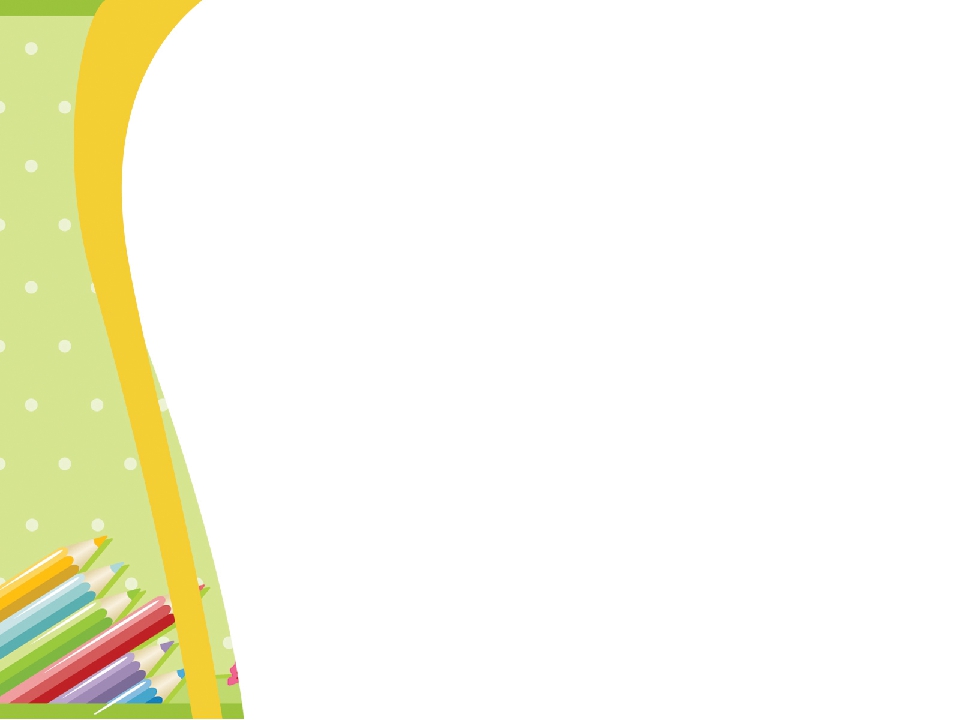 «Формирование графических навыков у дошкольников»Мастер – класс
Подготовила: воспитатель 
Левченко О. В.

Г. Переславль – Залесский,
2018 год
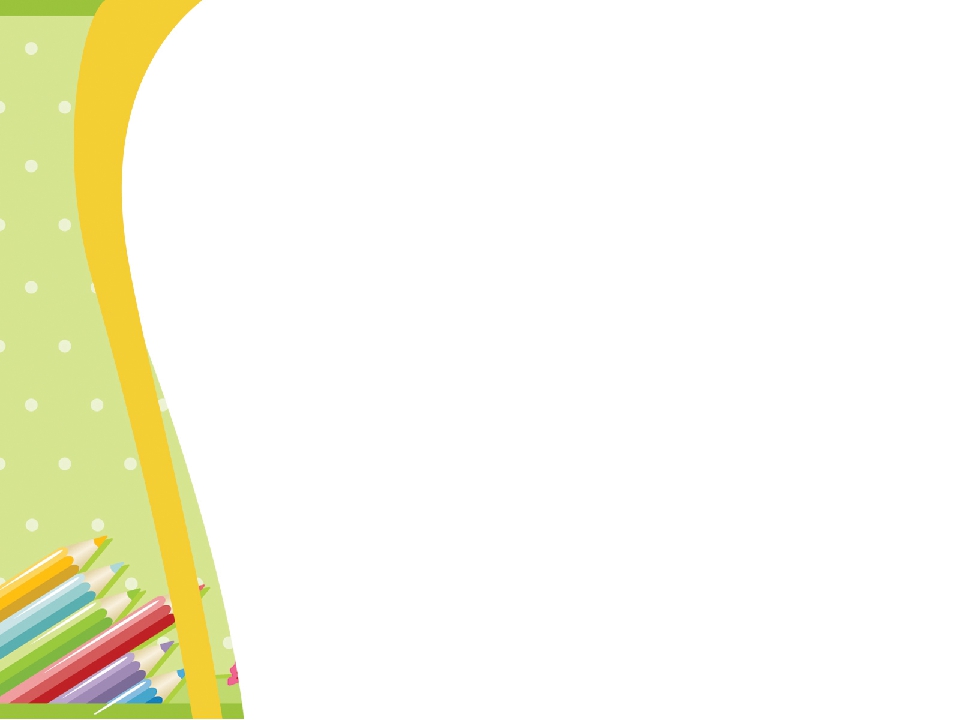 Актуальность
Современная школа предъявляет большие требования к детям, поступающим в первый класс.
На первом этапе обучения в школе дети часто испытывают затруднения с письмом: 
- быстро устает рука, 
- теряется рабочая строка, 
- не получается правильное написание букв; 
- нередко встречается «зеркальное письмо»; 
- ребенок не различает понятия «лево», «право», «лист», «страница», «строка», 
- не укладывается в общий темп работы.
Все это отрицательно сказывается на усвоении детьми программы первого класса и вызывает необходимость организации в ДОУ специальной системы работы, целью которой является подготовка руки ребенка к систематическому письму, формирование элементарных специфических графических навыков письма.
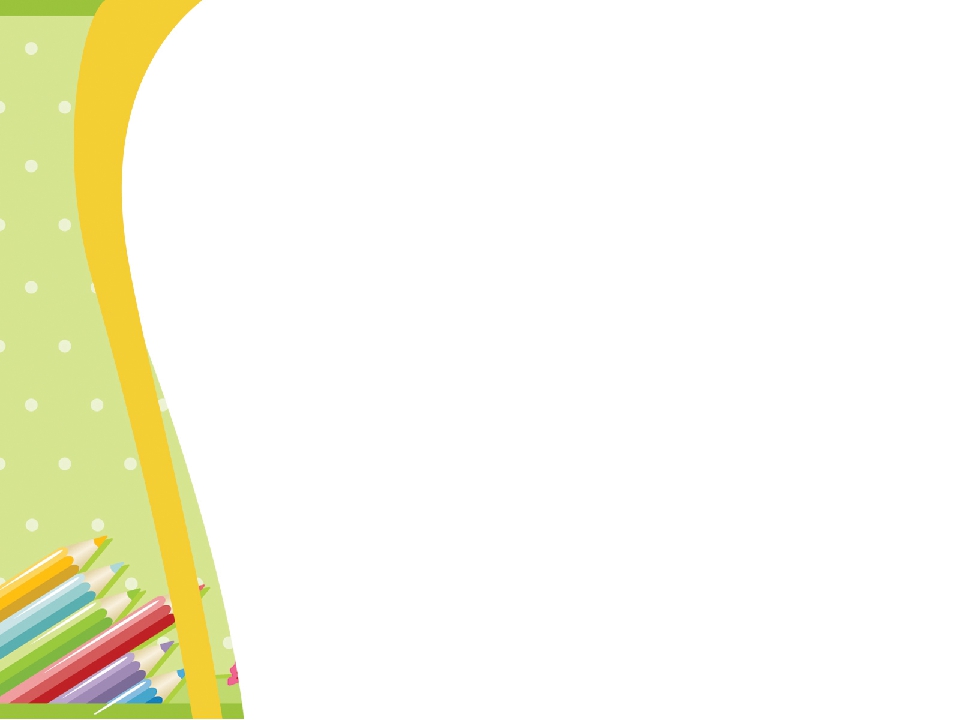 Цель:
формировать графические навыки у дошкольников в процессе тренировки мелкой моторики и игровой деятельности
Графический навык предполагает:
умение красиво и легко (а значит ненапряженно) рисовать колебательными, вращательными, плавными, отрывными и ритмизированными движениями графические элементы различного содержания (предметные изображения, линии любой конфигурации - широкие, узкие, нитевидные, ломаные, спиралевидные);

легко и непринужденно удерживать пишущий инструмент (карандаш, ручку) , соблюдая необходимый угол наклона;

устойчивое сохранение правильной позы у рисующего или пишущего ребенка;

выполнение графических движений с интересом, увлеченно, без повышенной напряженности.
«Создаём картину»(учимся ориентироваться в пространстве)
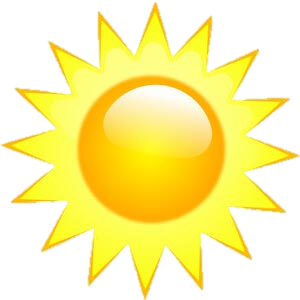 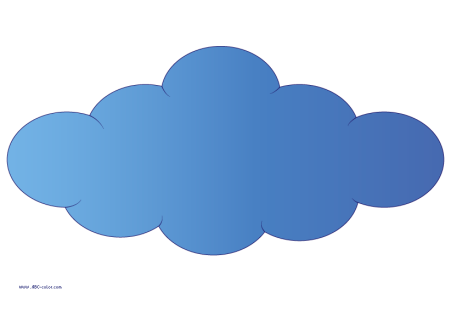 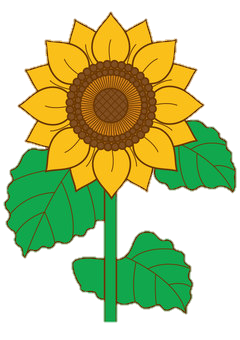 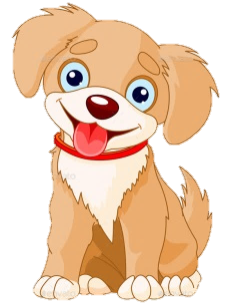 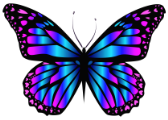 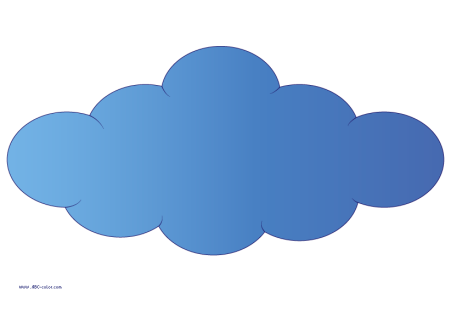 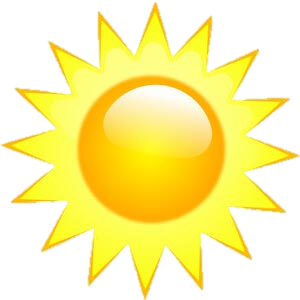 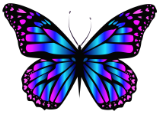 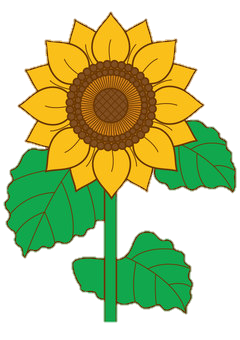 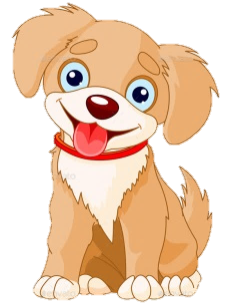 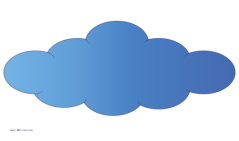 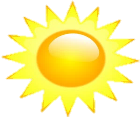 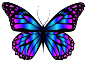 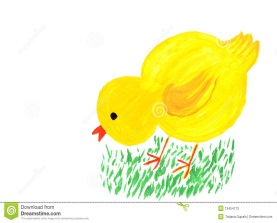 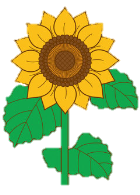 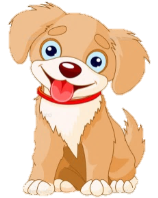 «Покорми цыплёнка»(учимся рисовать точки, проводить короткие вертикальные и наклонные линии)
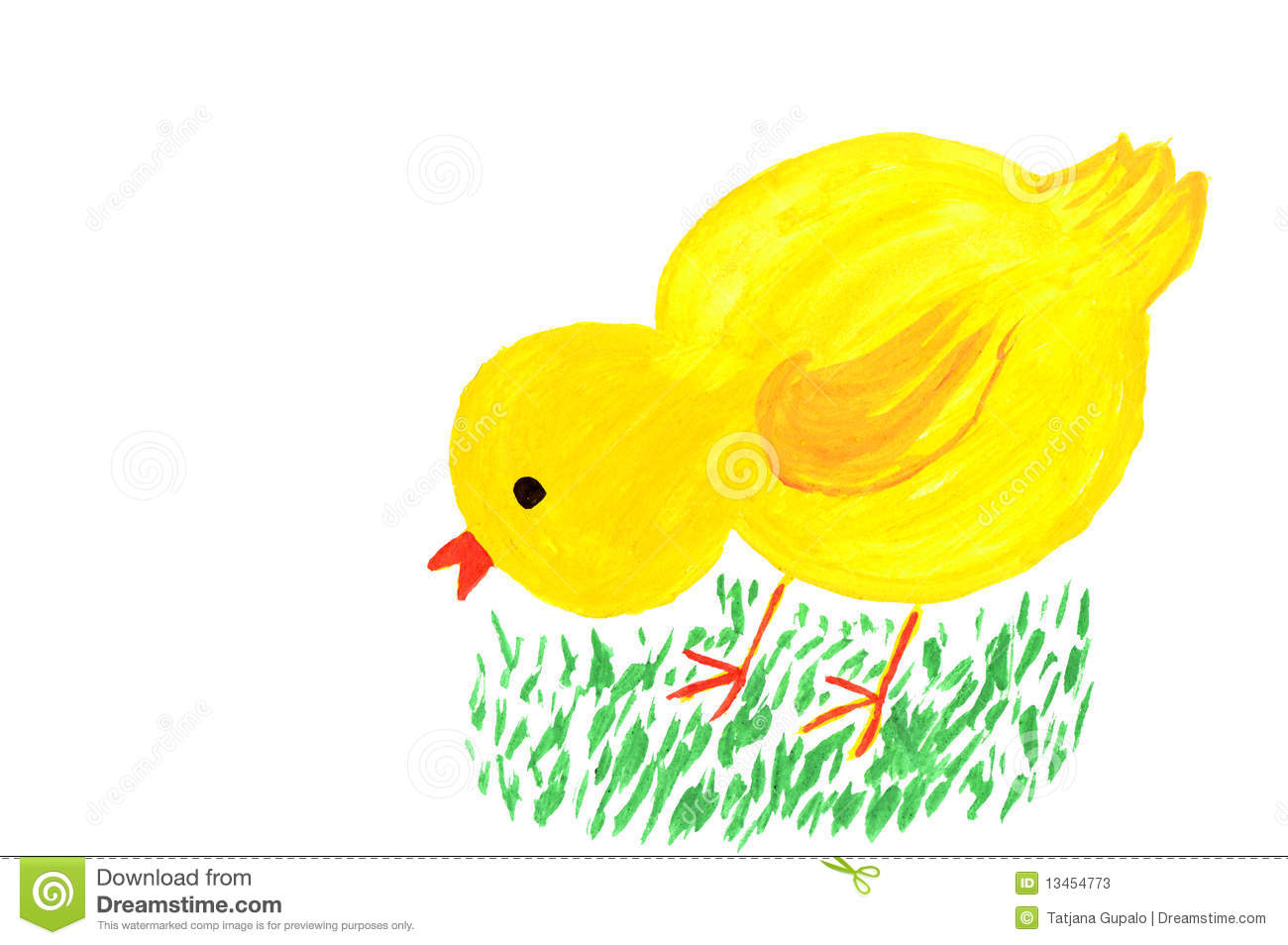 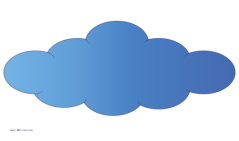 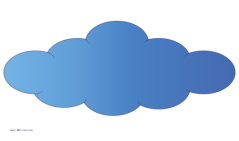 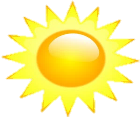 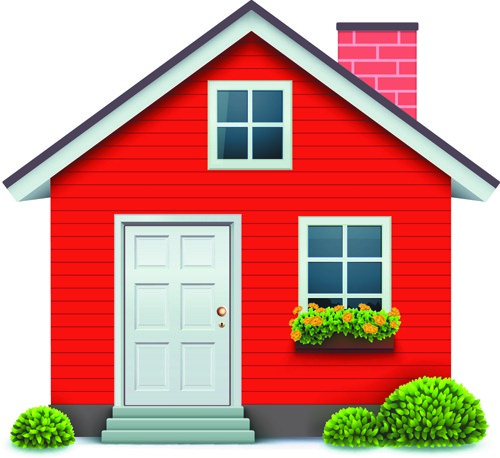 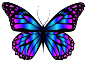 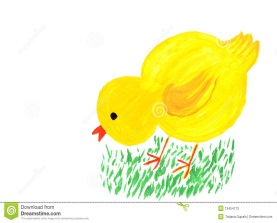 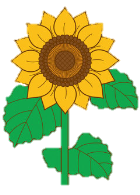 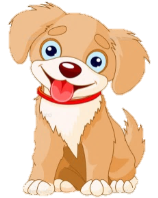 «Рисуем дождь»(учимся проводить вертикальные линии без отрыва )
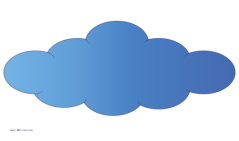 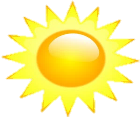 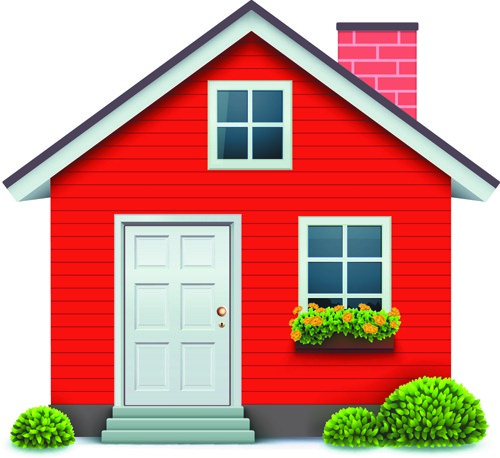 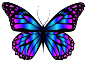 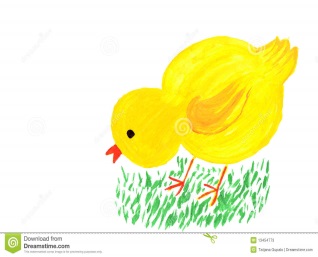 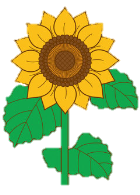 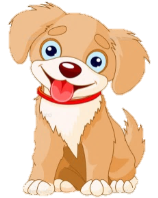 «Ручеёк»(учимся закрашивать ограниченное пространство на бумаге)
«Кораблик» (графический диктант)
«Кораблик» (графический диктант)
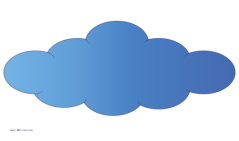 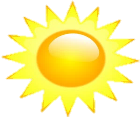 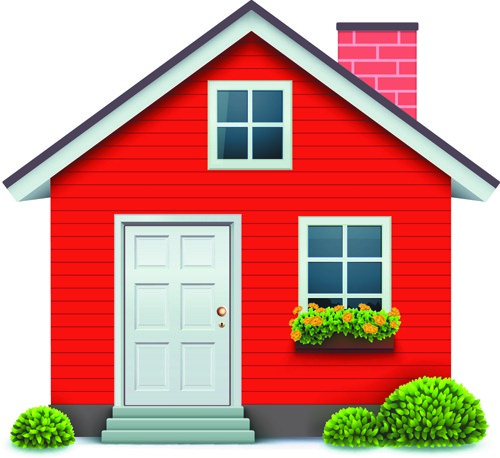 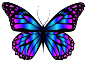 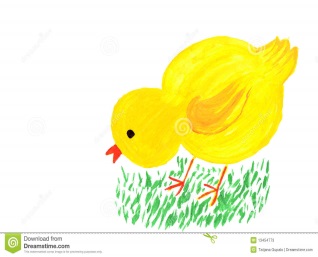 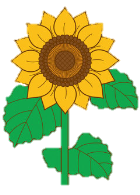 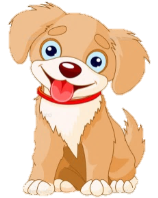 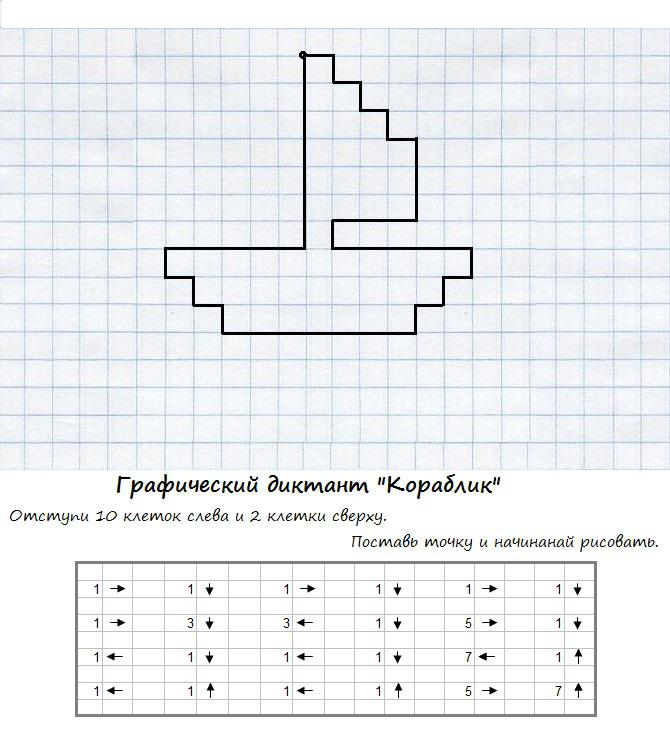 «Подарок»
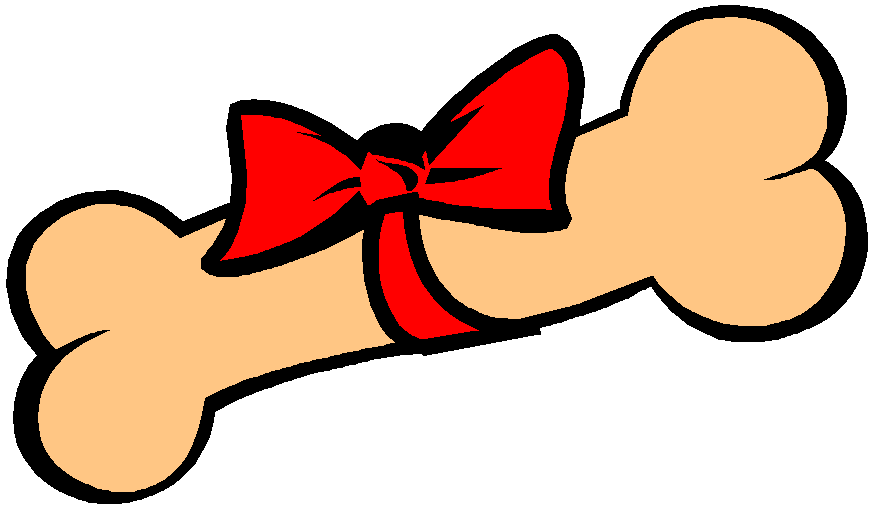 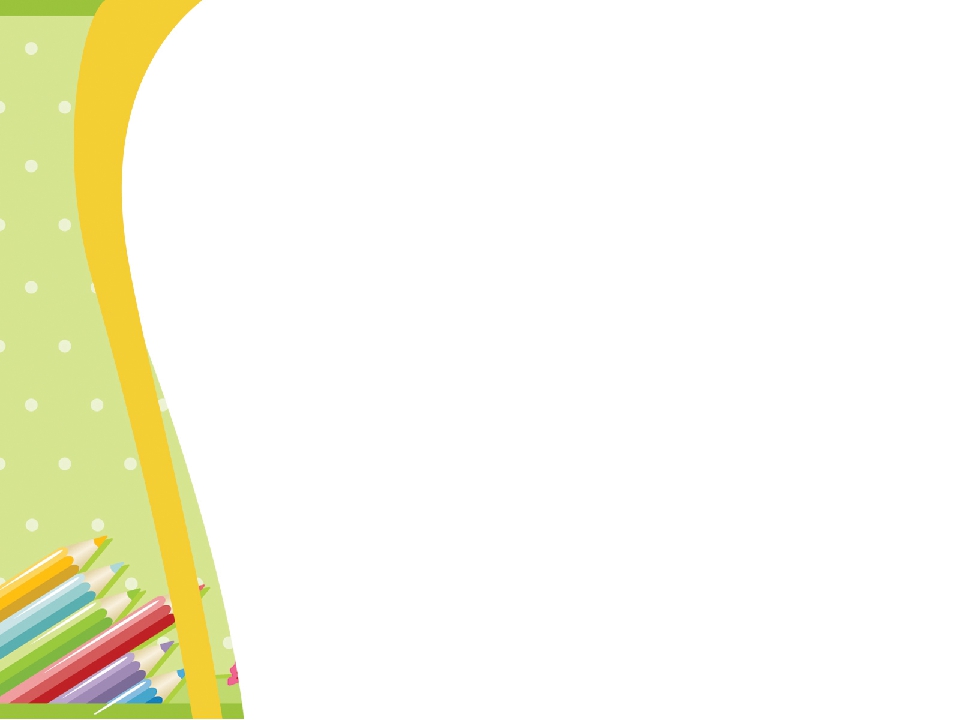 Спасибо за внимание